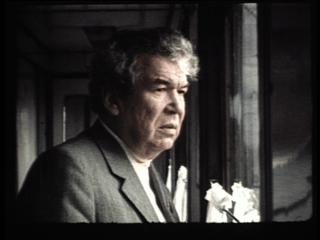 Мостай Кәрим – прозаик
М.К1рим проза7а балалар тормошон 39р1тл1г1н 141р81ре мен1н килде
Ул балалар 2с2н хик1й1, 1ки1т, повестар я8а
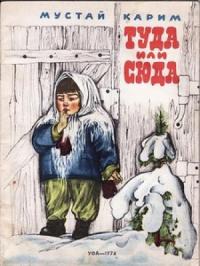 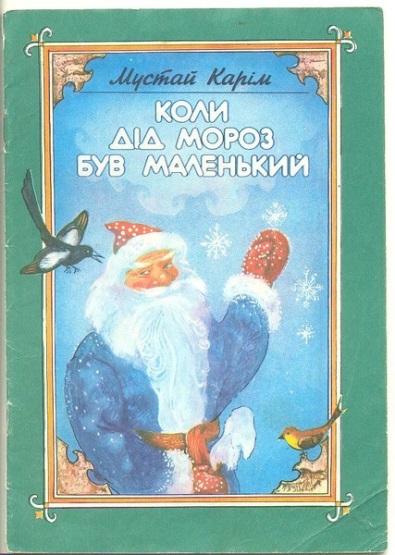 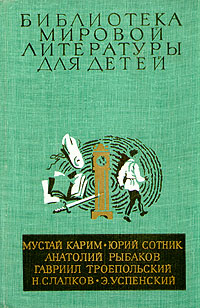 «Бе88е5 2й825 й1ме»,
 «Өс та7ан»
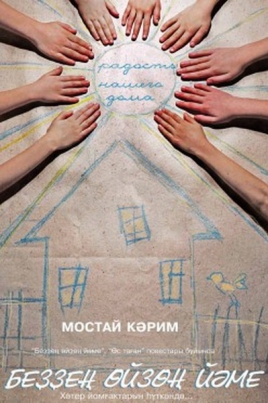 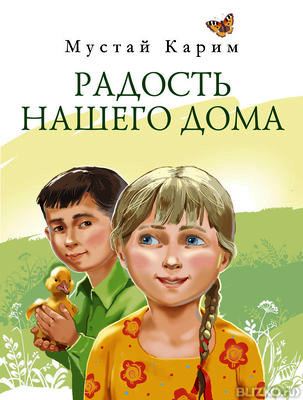 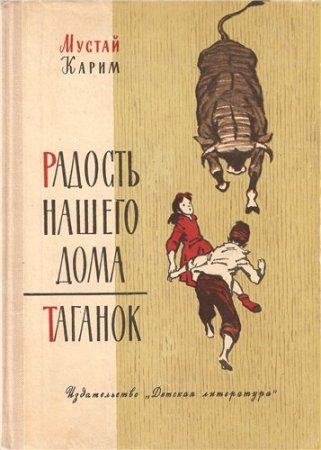 «Оҙон-оҙаҡ бала саҡ» (1972-1976)
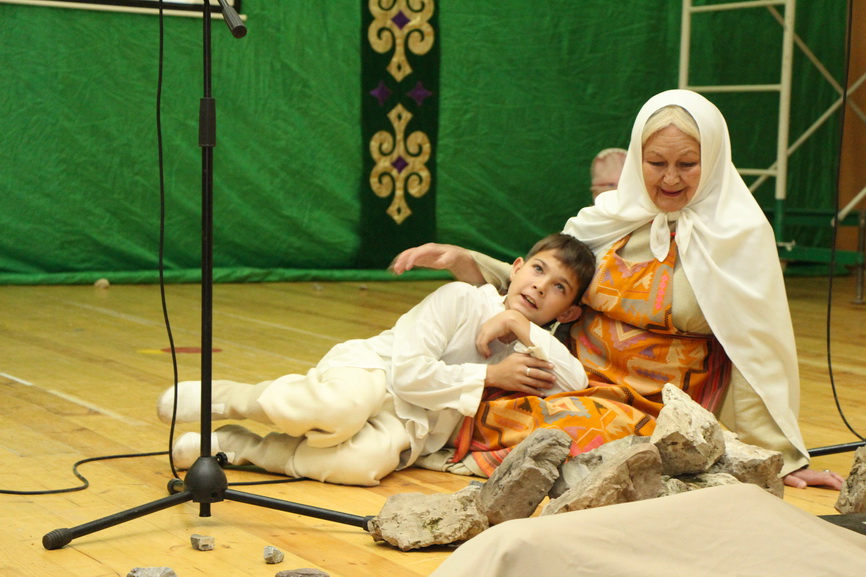 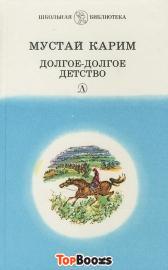 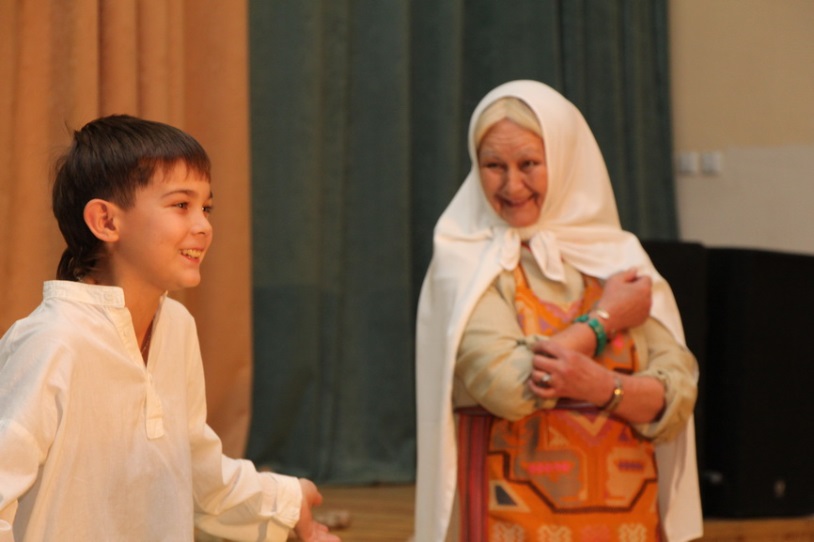 Повесть буйынса кино т2ш2р2л1
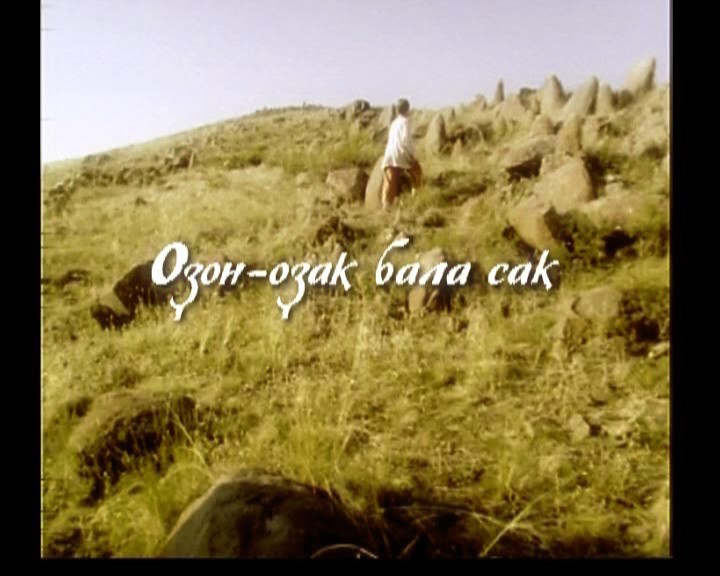 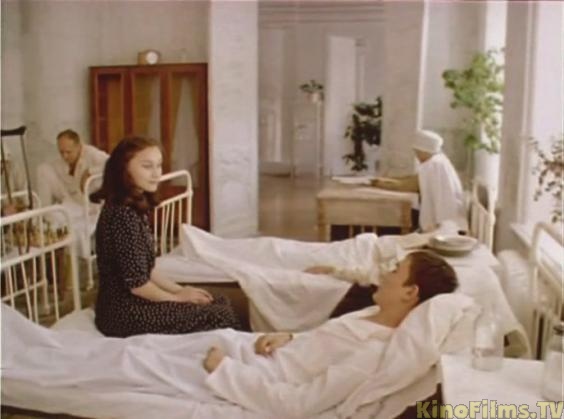 «Ауыл адвокаттары» (1963)
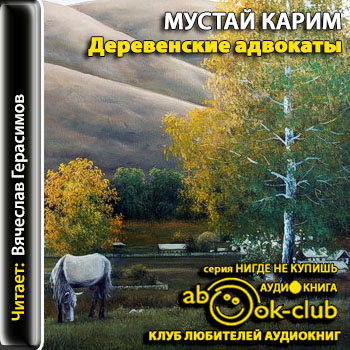 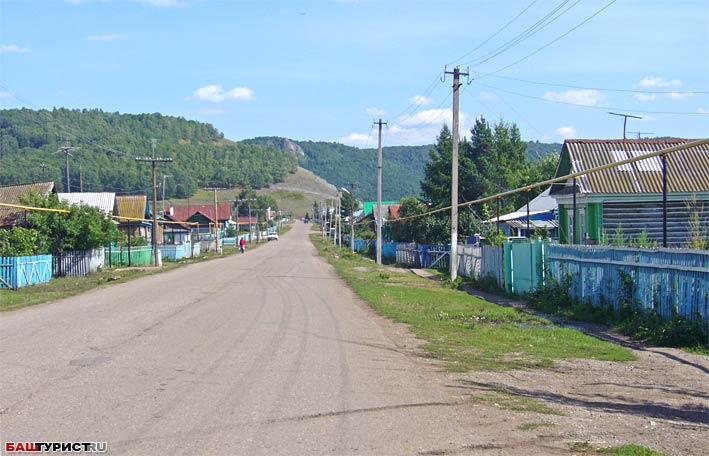 «Ярлыҡау» (1982-1985)
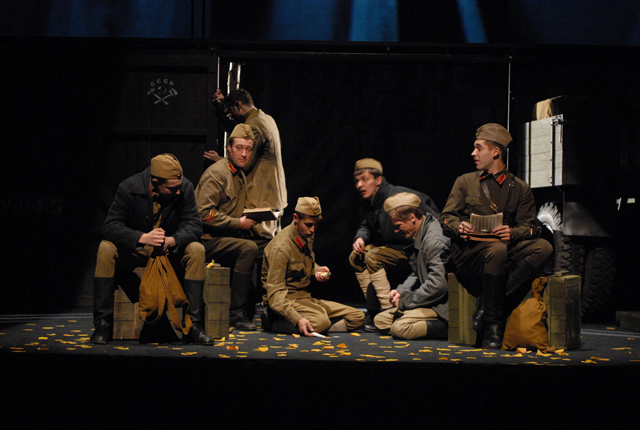 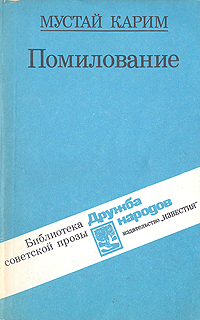 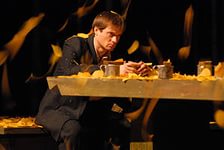 «?9мер ми8гелд1ре» (1994)
«Ишетк1нд1р, к9рг1нд1р» (1989)
\